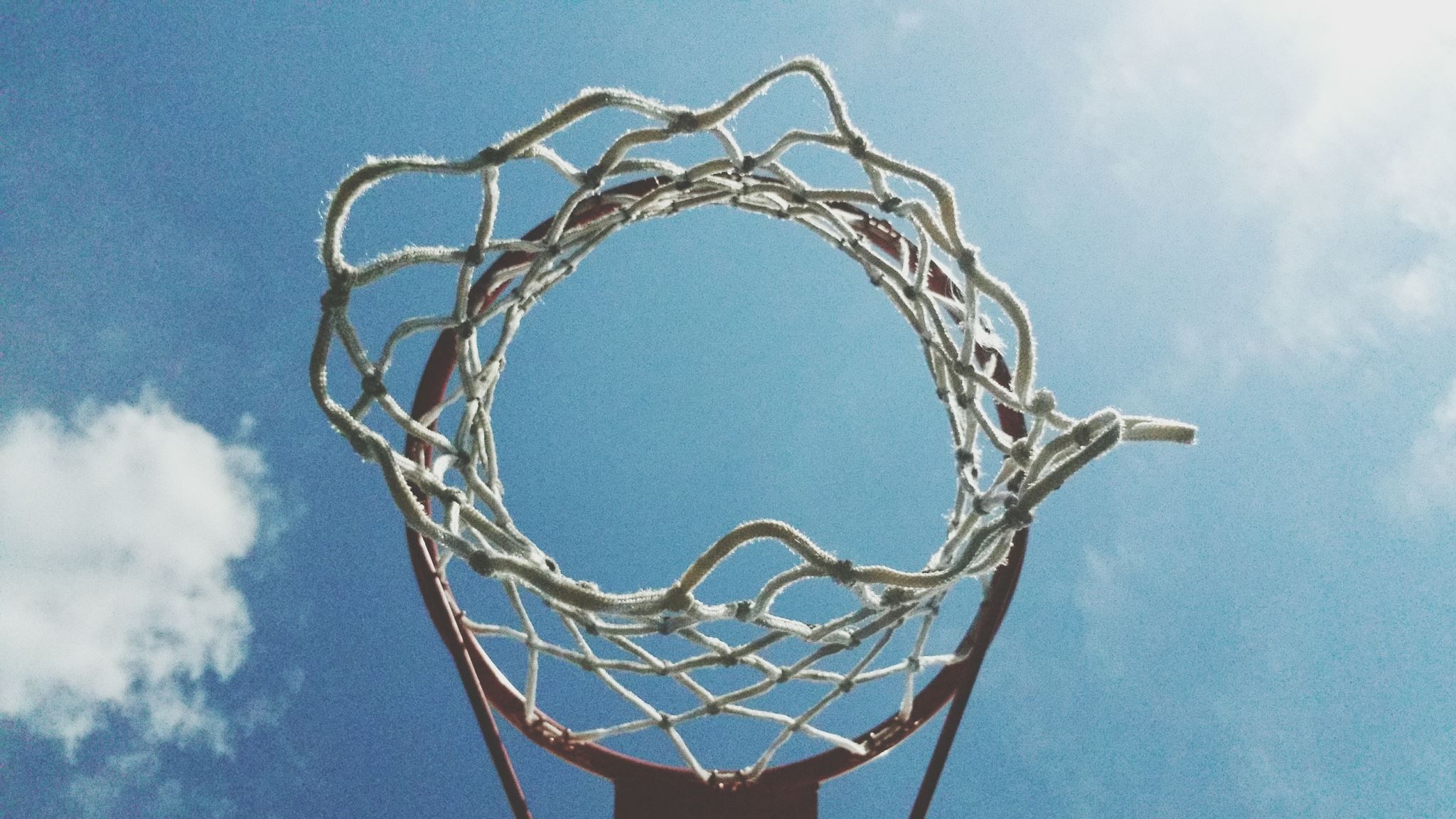 NBA Draft Patterns
Li Cai Haney and Elizabeth Love
Dataset
Basketball Reference, Sports Reference (International Stats)
	“Age” is taken February 1 of the basketball season for draft year
2001-2020 Draft
Picks 1-60: 1191 Rows of Data
	Minnesota forfeited the 29th overall pick in 2001 and 2002

How have draft picks changed over the last 20 draft picks and how are players used, particularly from an age, years of college, and draft pick round perspective?
Average Age of Draft Picks Over the Years
Age Breakdown of Draft Picks Over the Years
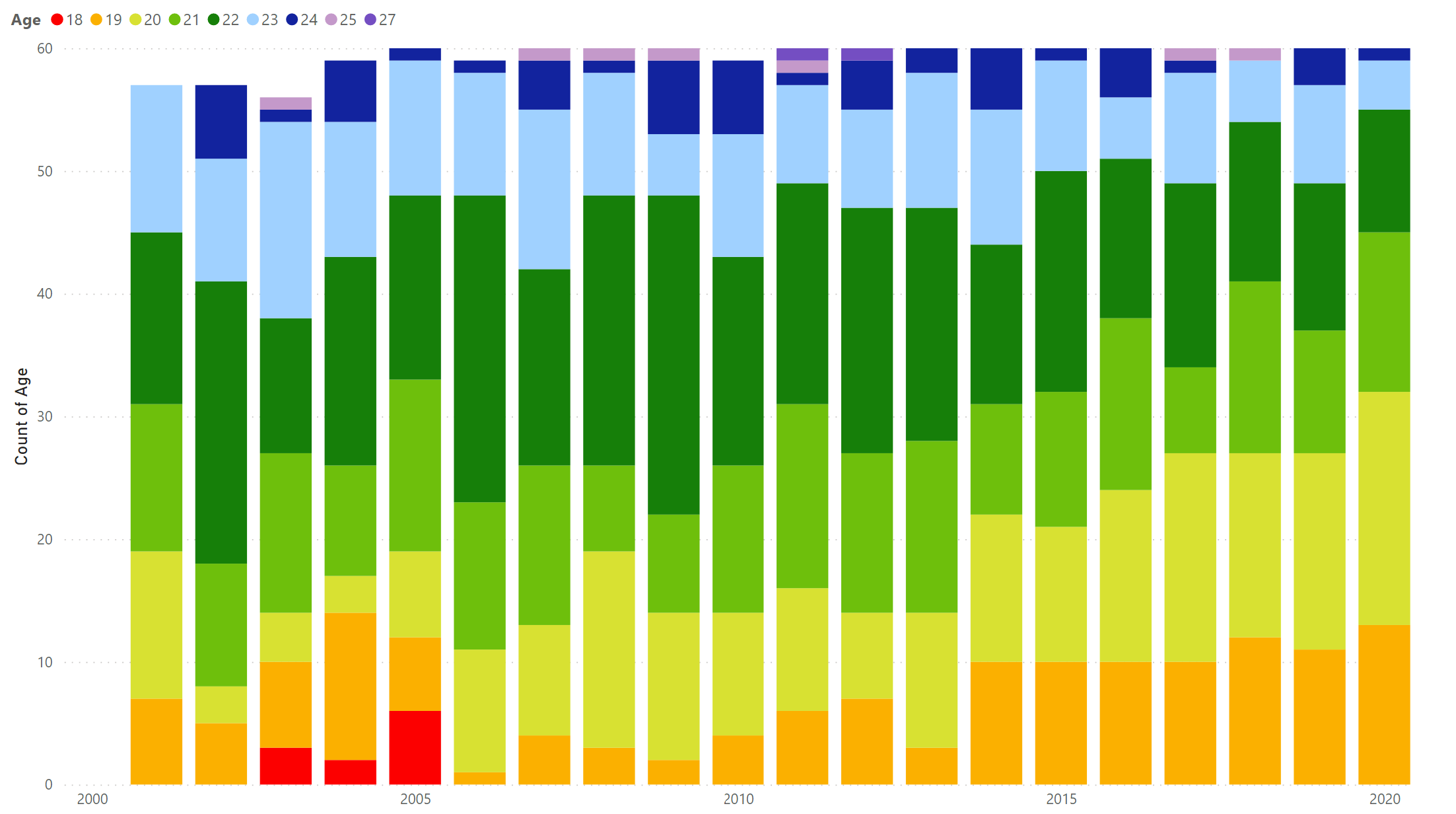 Draft Year
Average Age of Players By Round
Age Breakdown by Draft Round
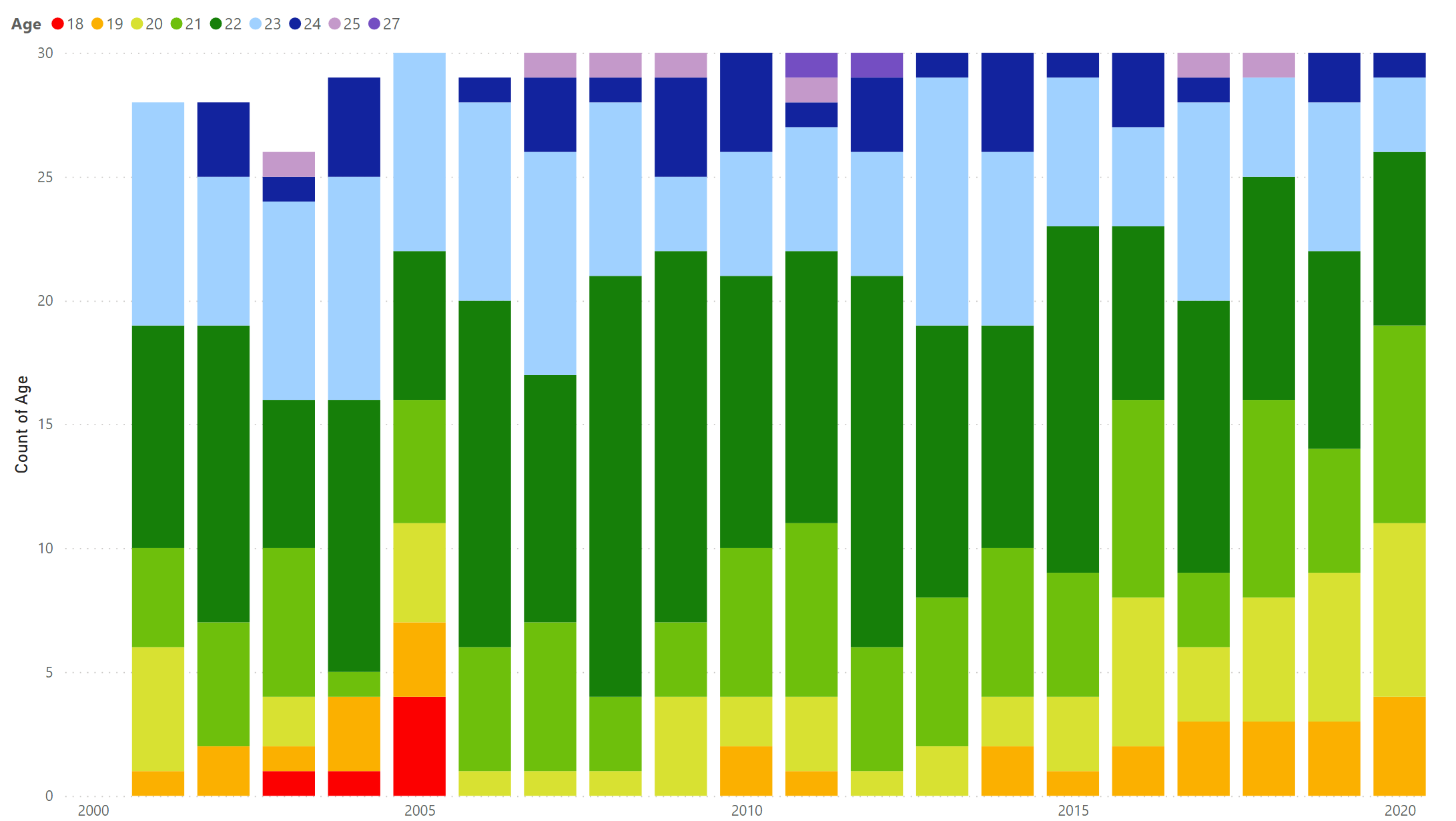 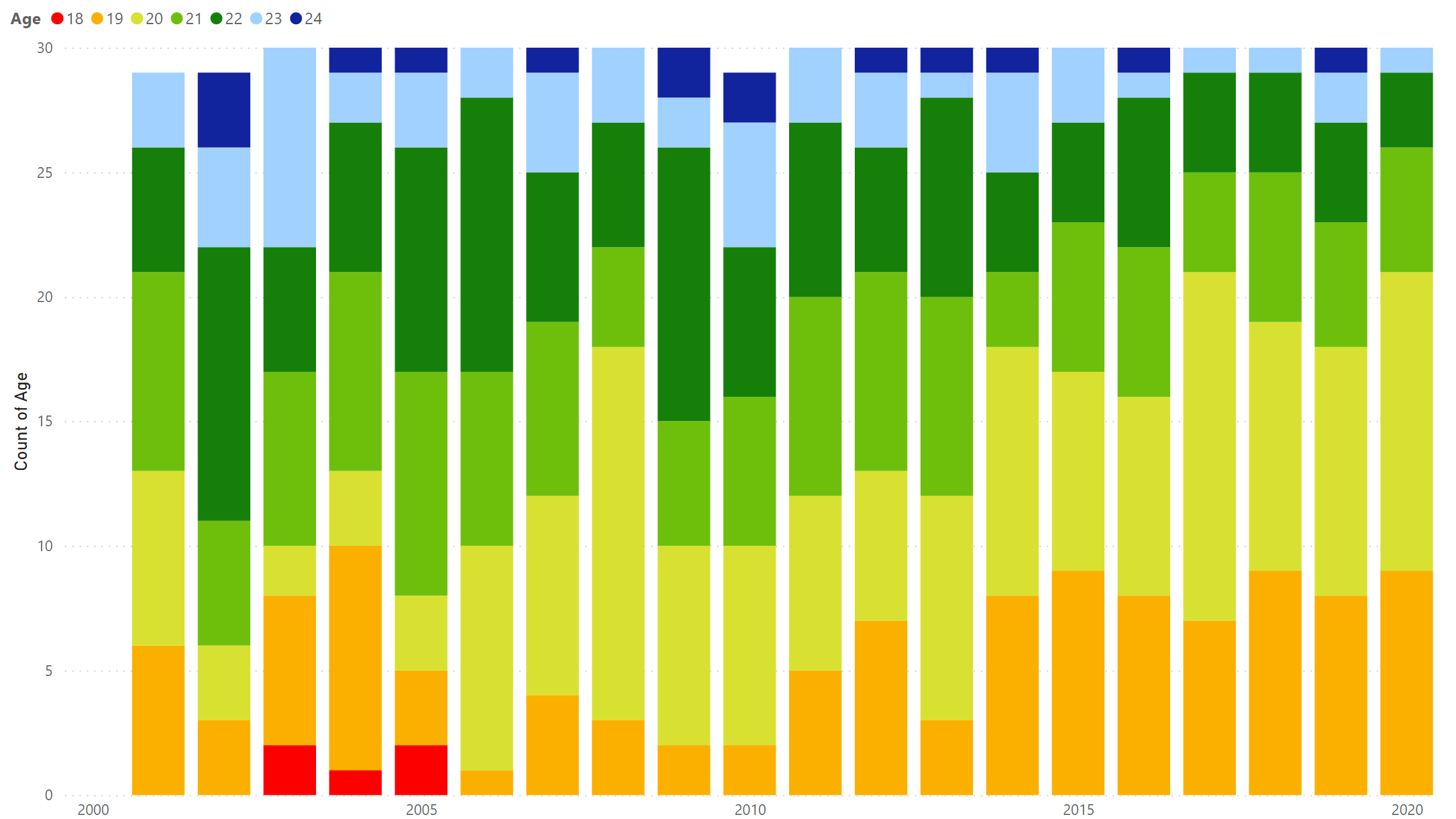 Draft Year
Draft Year
First Round
Second Round
Draft Pick Summaries
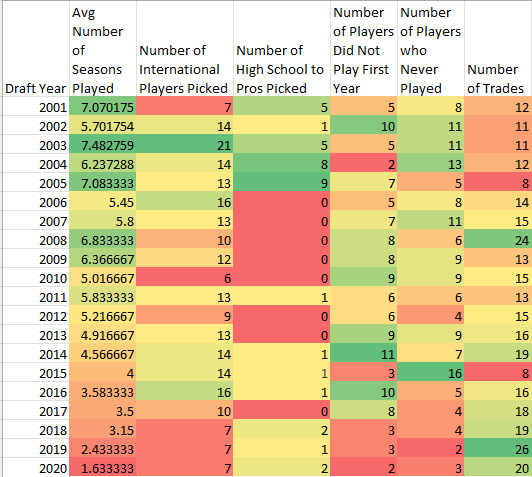 Recent decrease in international players
Starting to have more domestic players who skip college
	NIL Effect?
Fewer players are not playing first year in NBA
	Fewer international players
More trades with drafted players
International Players
International Players by Team
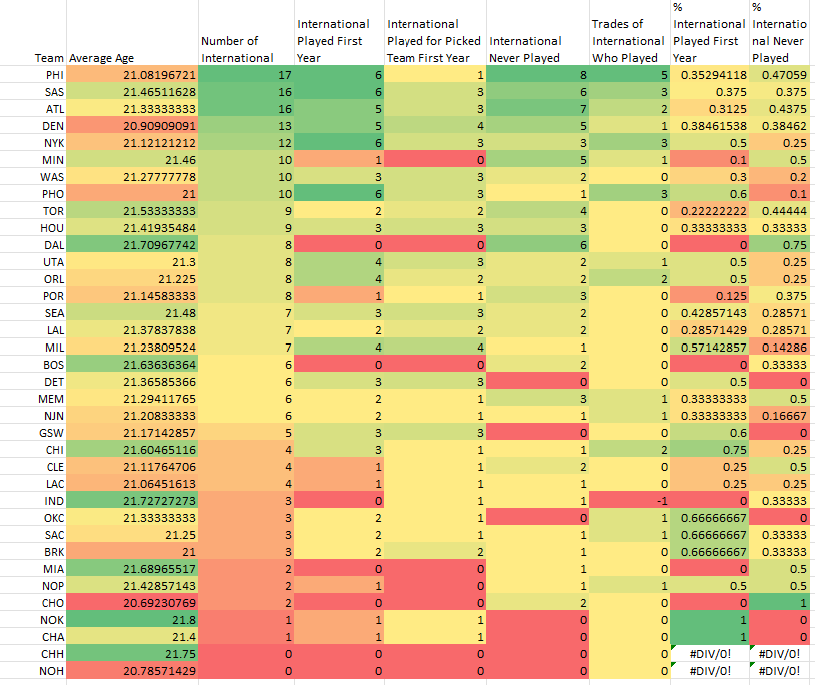 Typically, international players do not play first season
Top 5 teams who pick international players
	25-48% of international players 	do not play
	≤50% play for team first year
Number of Years of College of Draft Picks
Years of College Breakdown
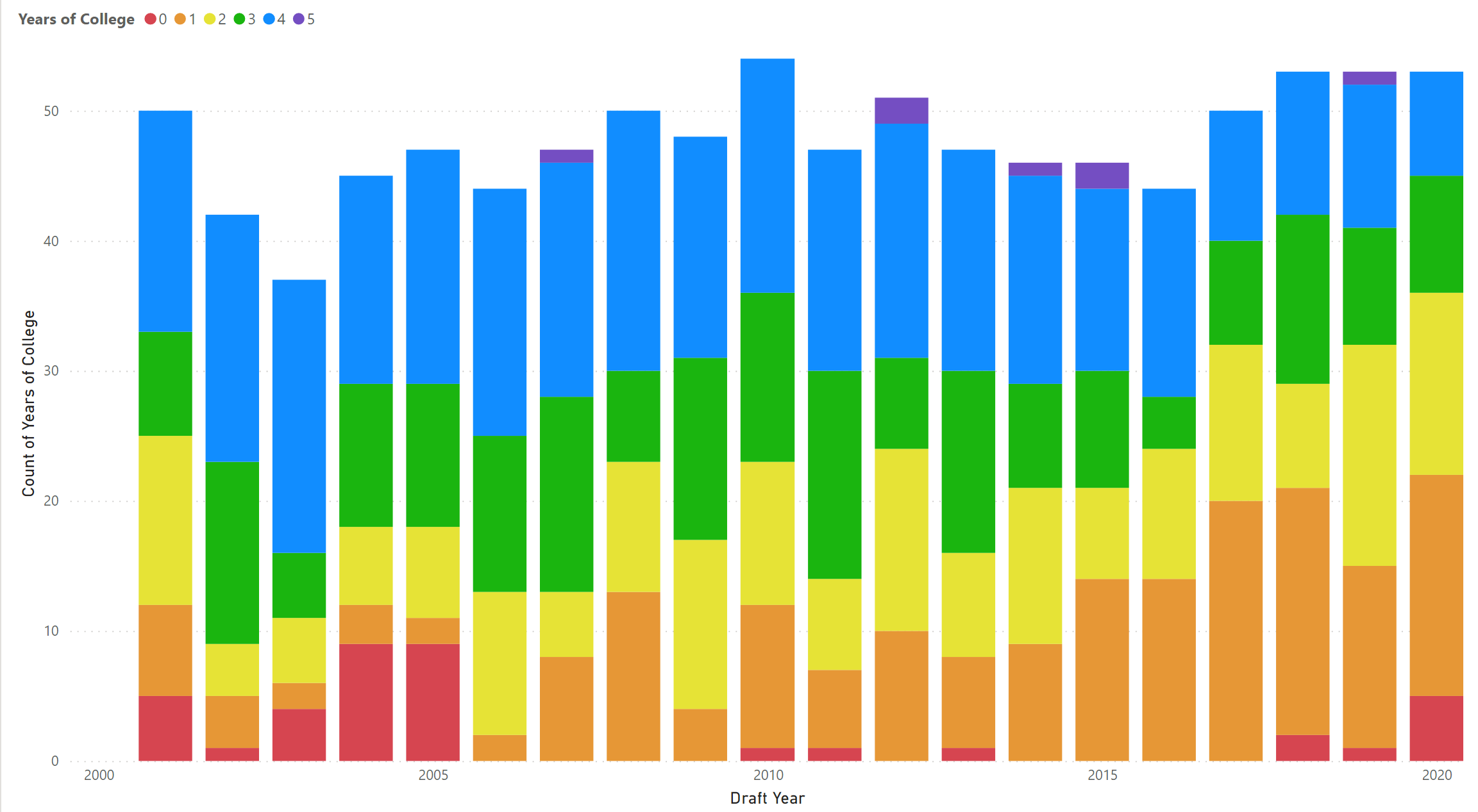 Years of College Breakdown
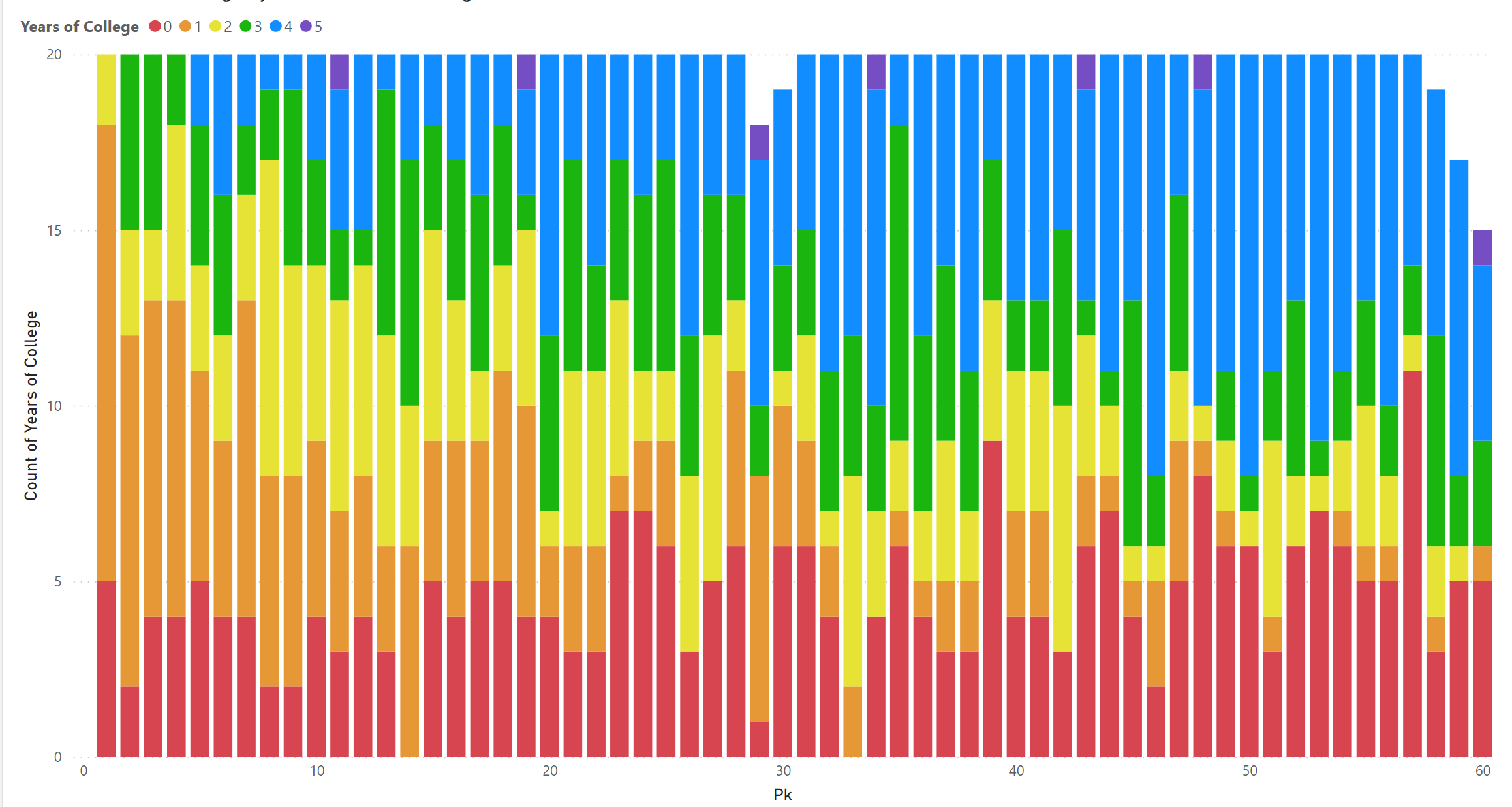 Draft Picks-MPG and PPG (College)
Draft Picks-MPG vs PPG in NBA (First Season)
Minutes Per Game By Age
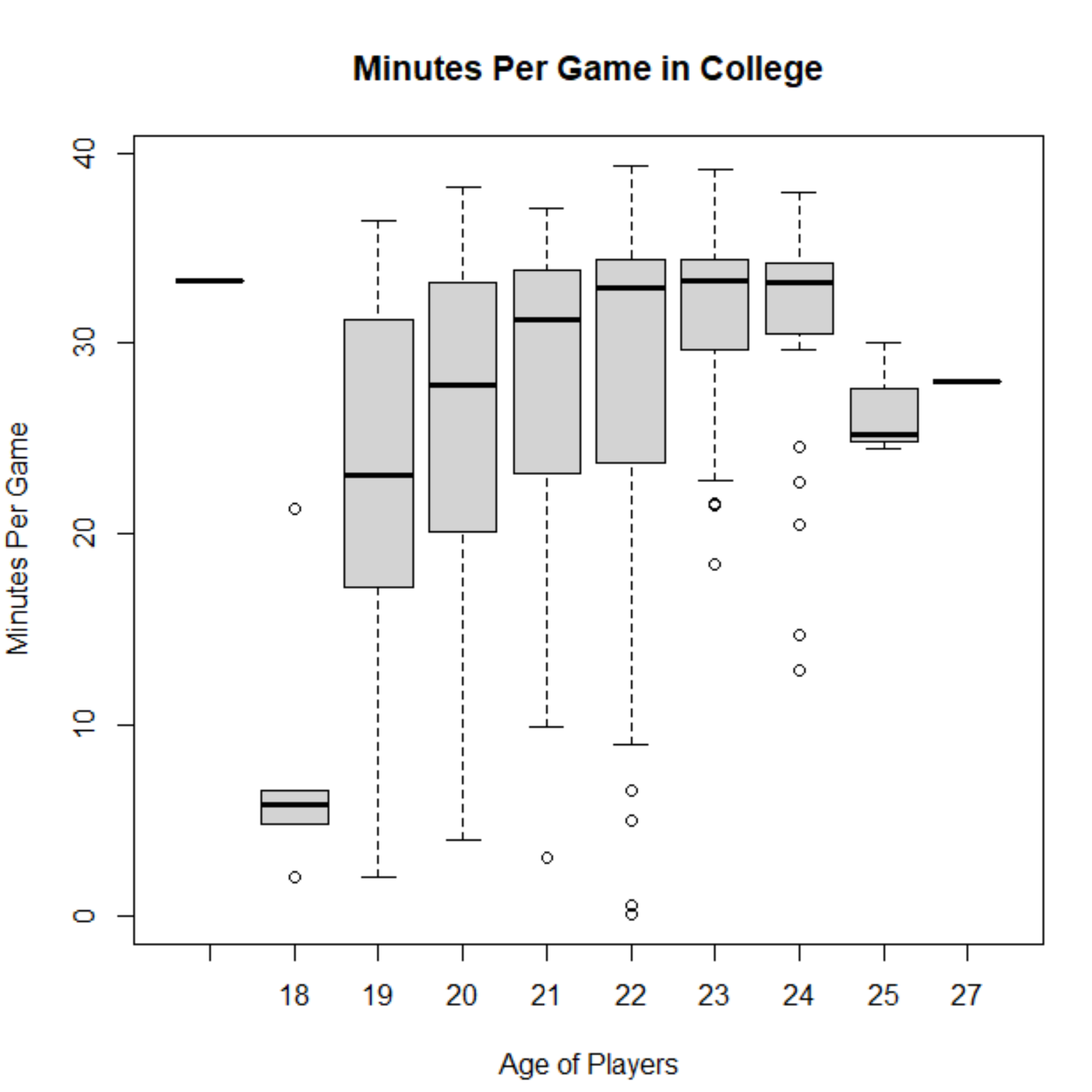 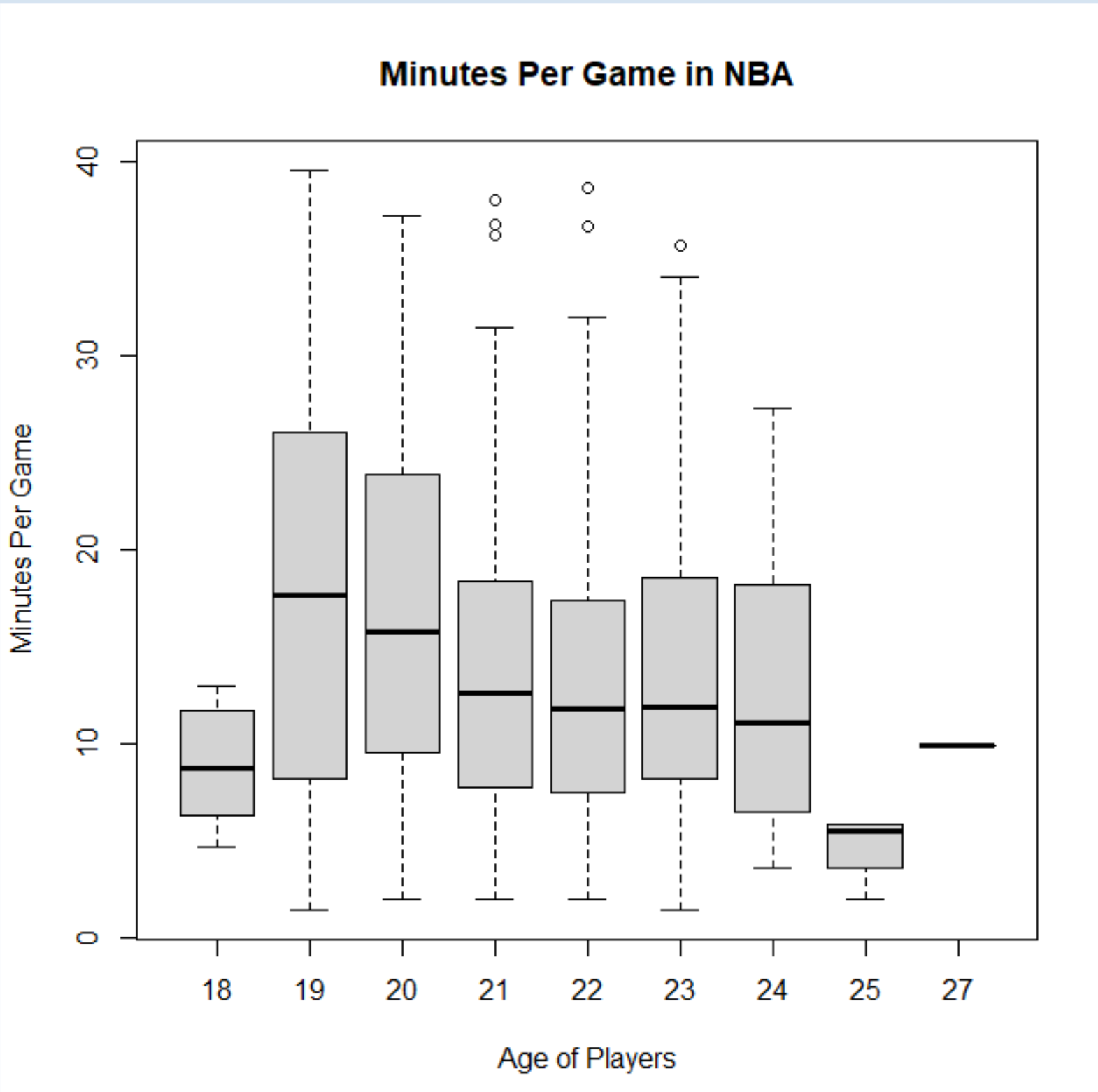 Minutes Per Game by Years of College
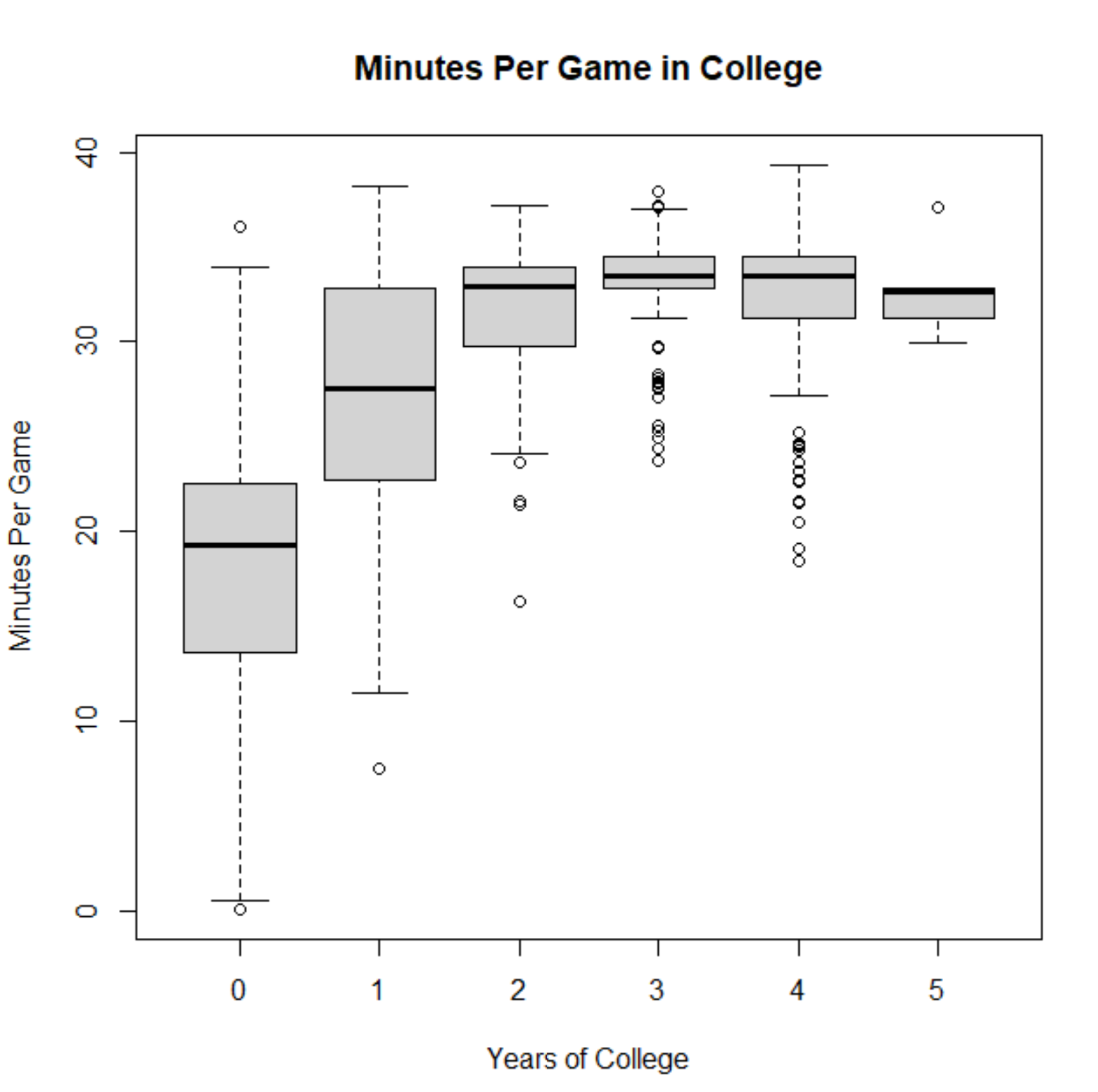 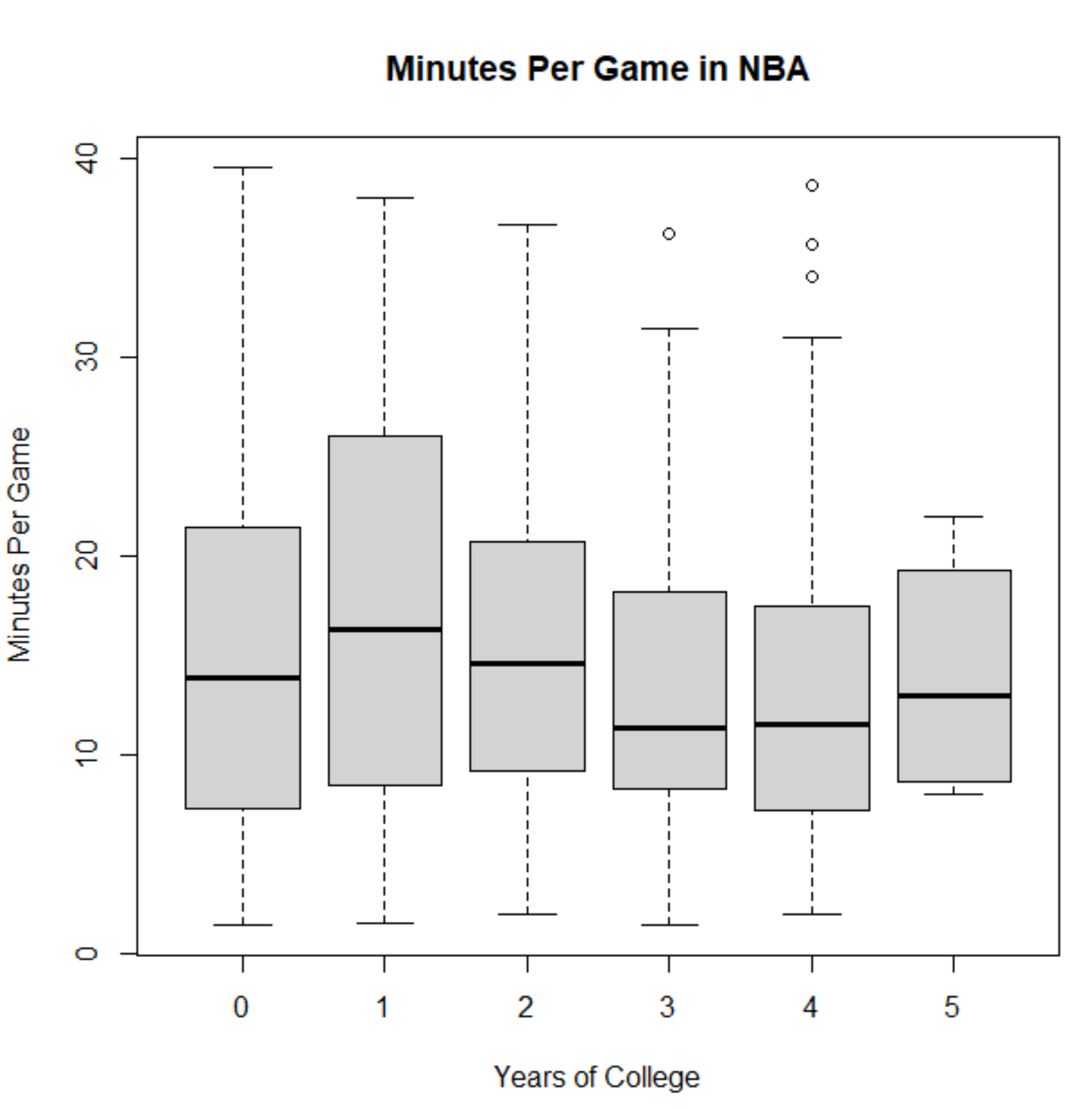 Points Per Game By Age
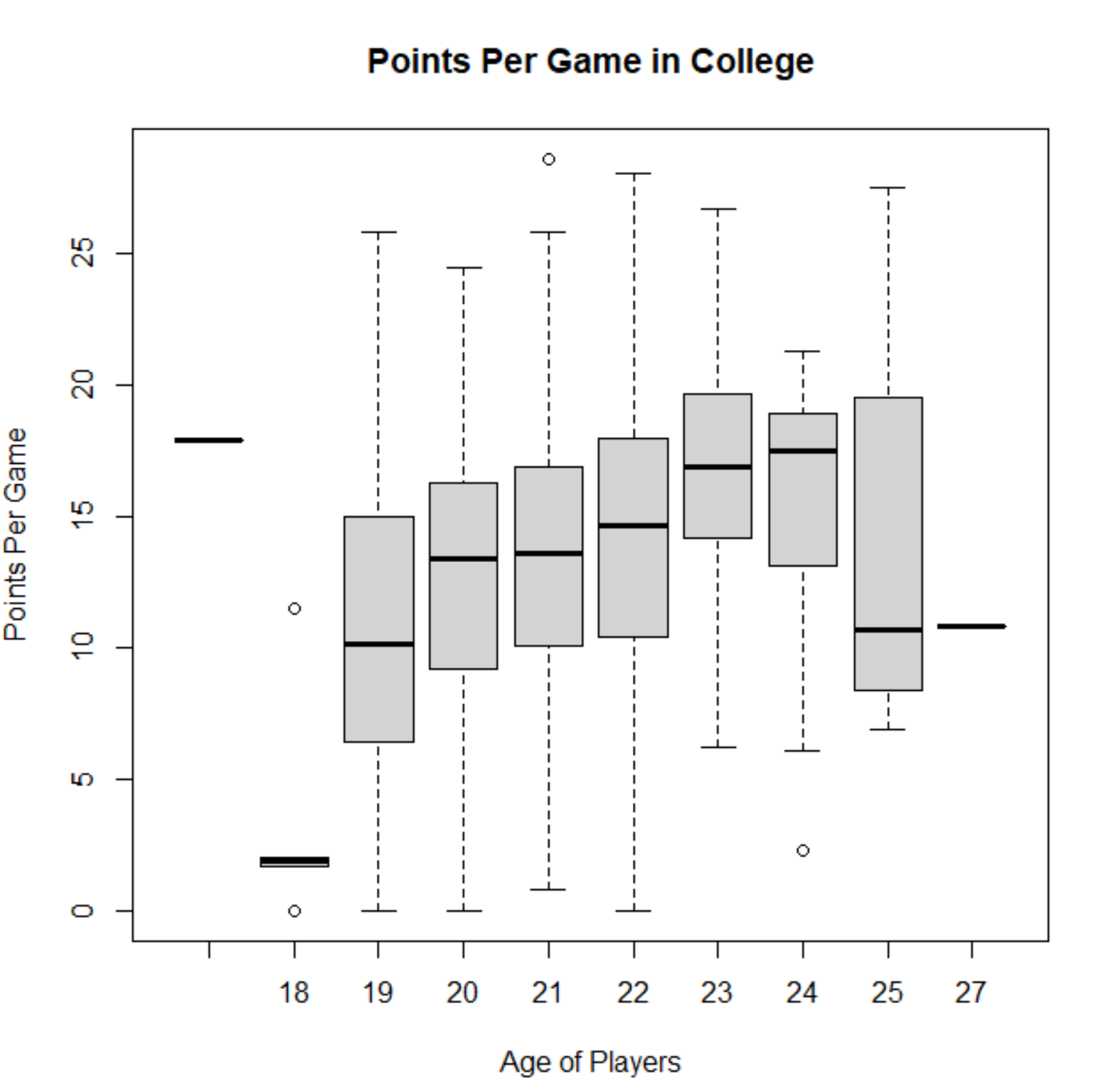 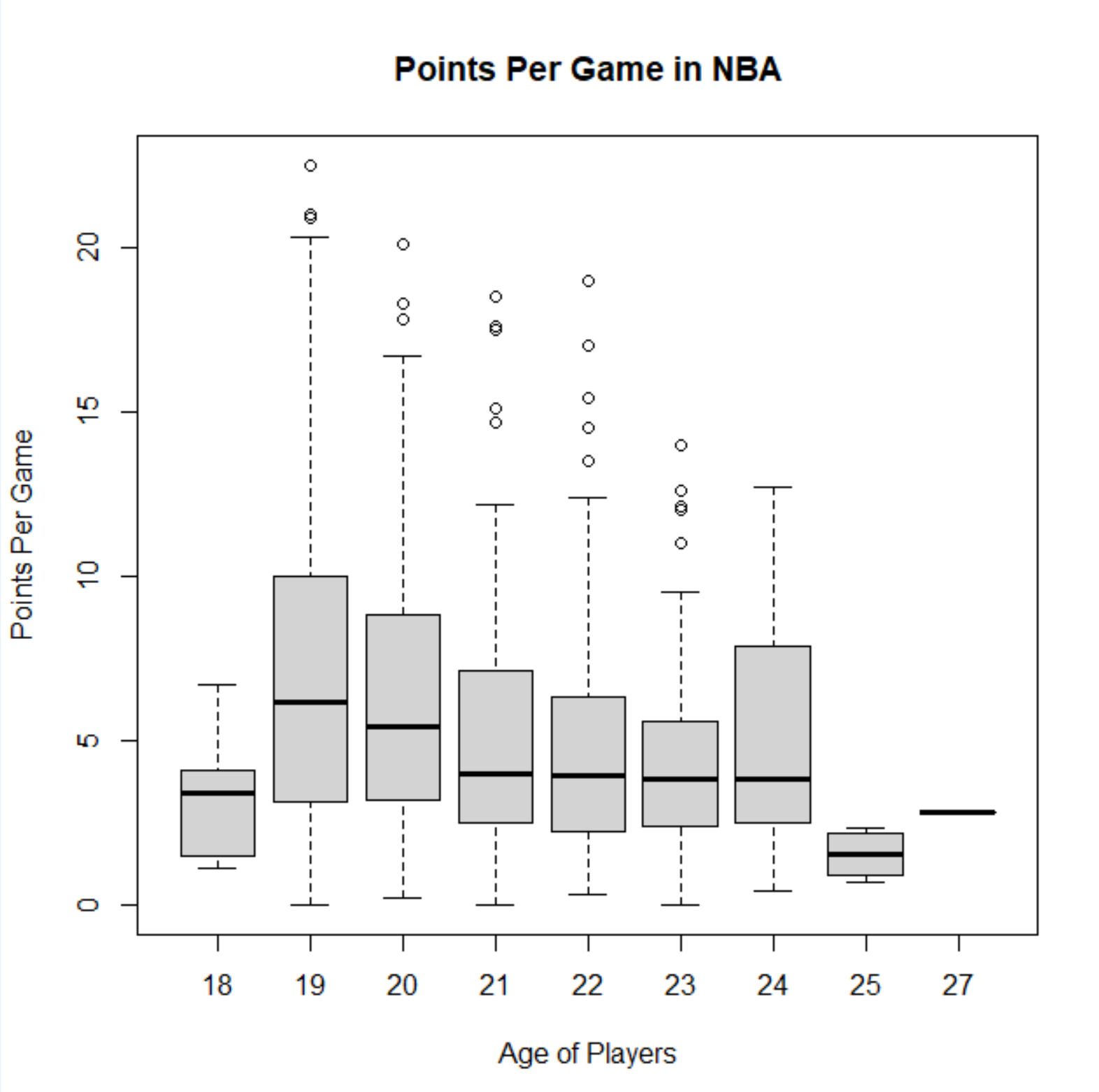 Points Per Game By Years of College
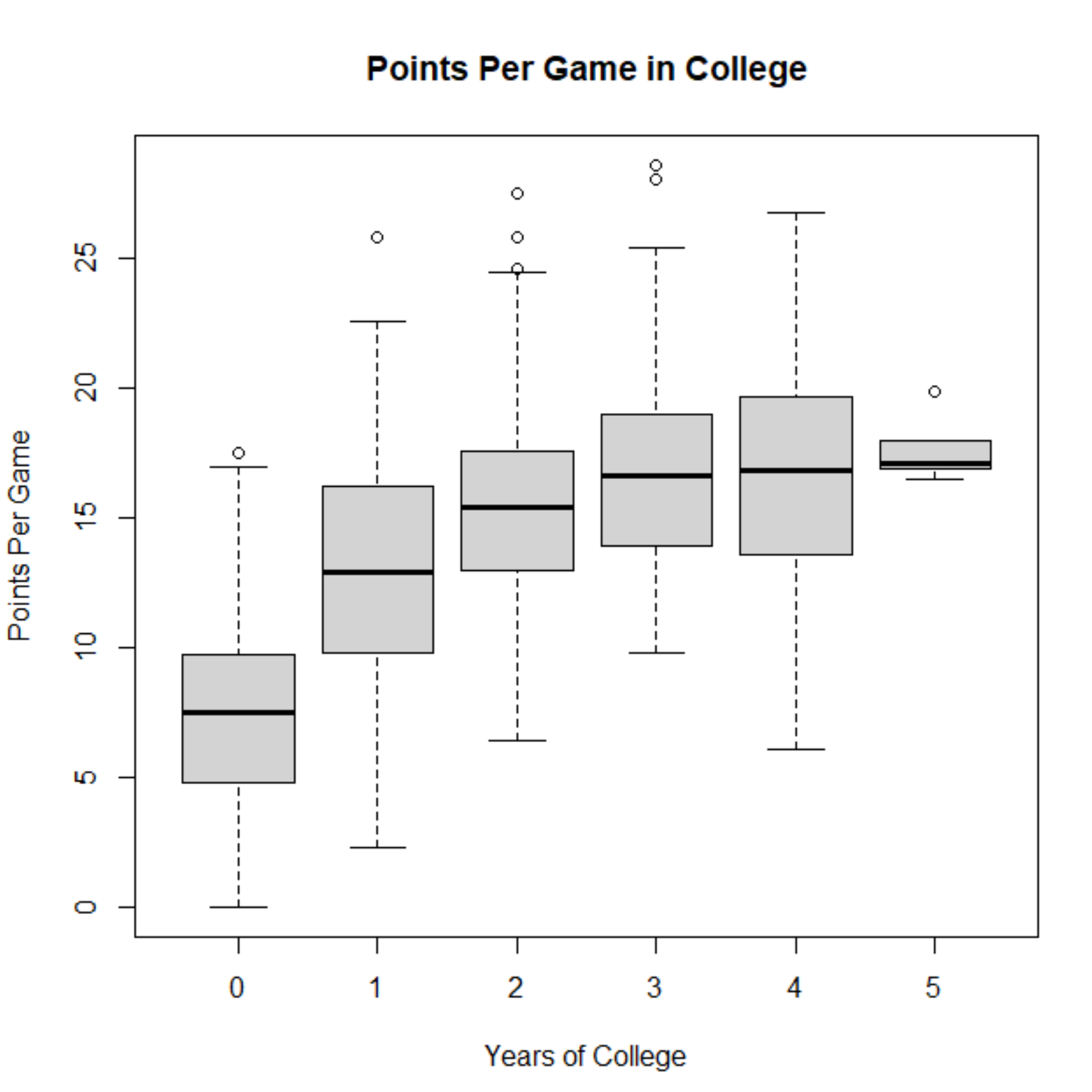 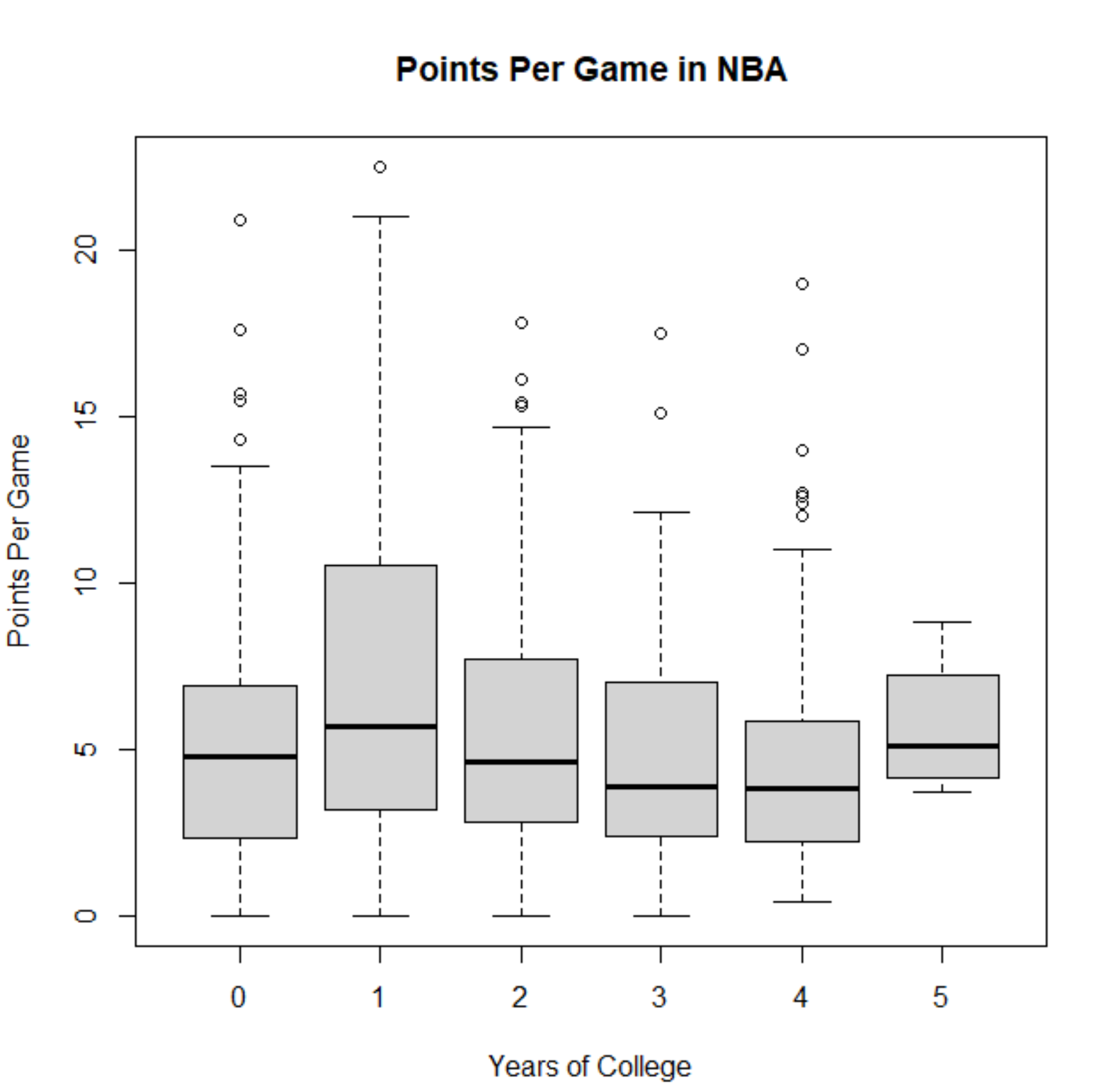 Seasons Played
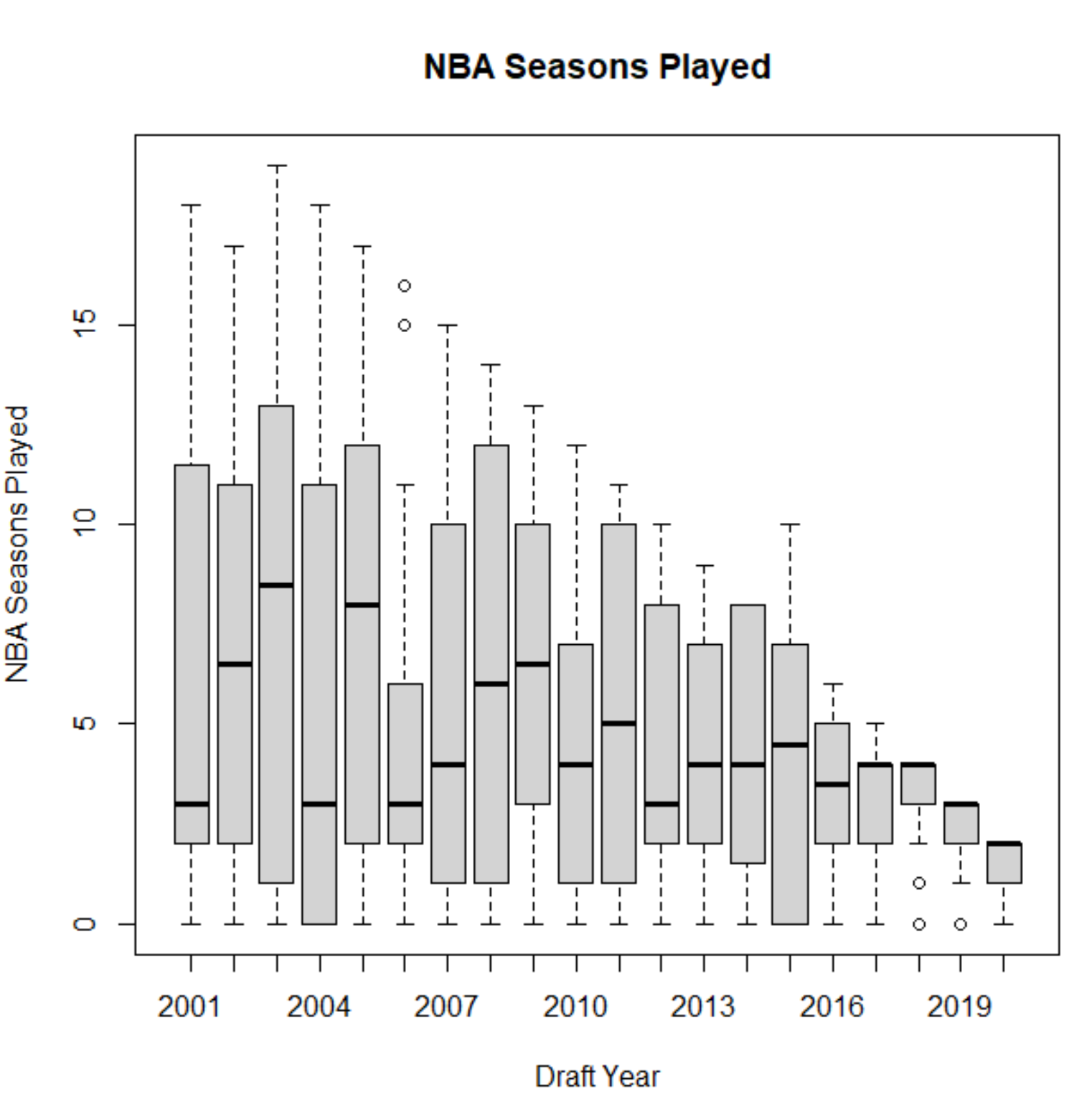 Seasons Played by Age and Years of College
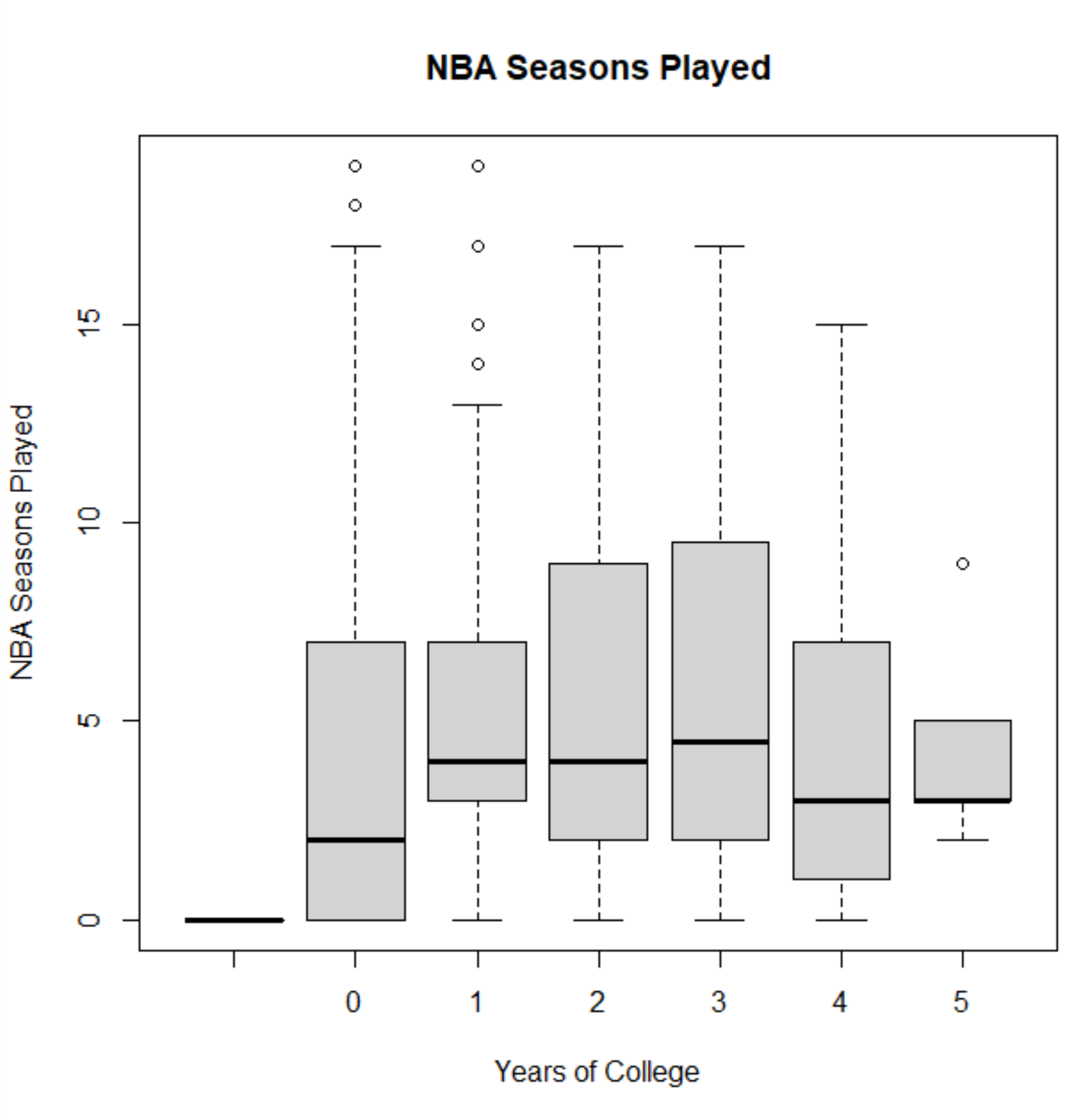 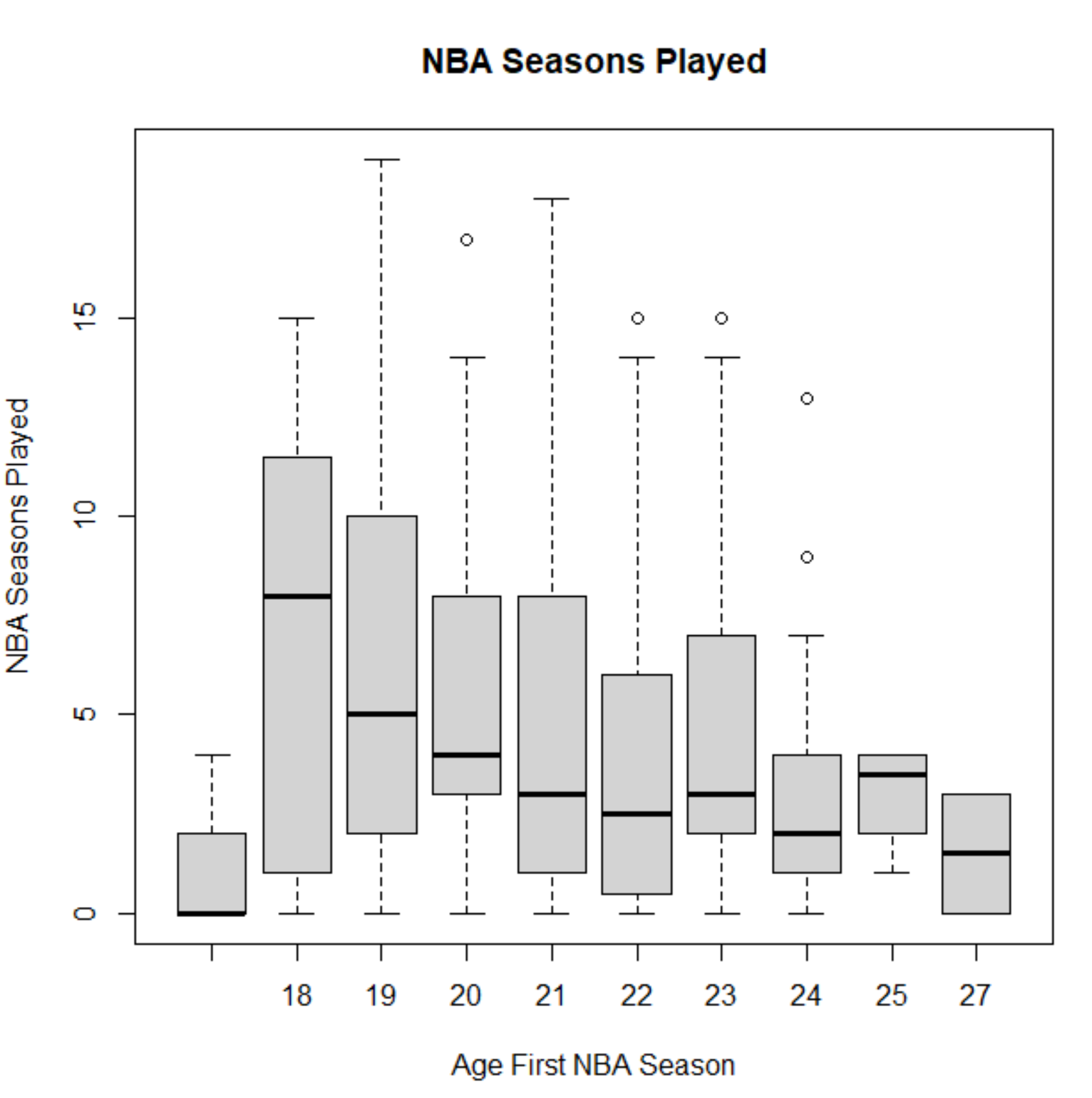 Conclusions
Relatively small difference in average points per game and number of seasons played based on years of college
Some “one and doners” who do well and bring average points per game of 1 college year players up
Still not a very large average difference among players even with 1 and 2 college year players tending to play more minutes per game
Older players bring value to their first NBA season even with reduced playing time
Second round pick players do not receive as large a contract or play as well
NIL—incentive for two and three college year players to stay an extra year or two if they can earn money and potentially earn a higher draft number?